«Что такое выборы?»
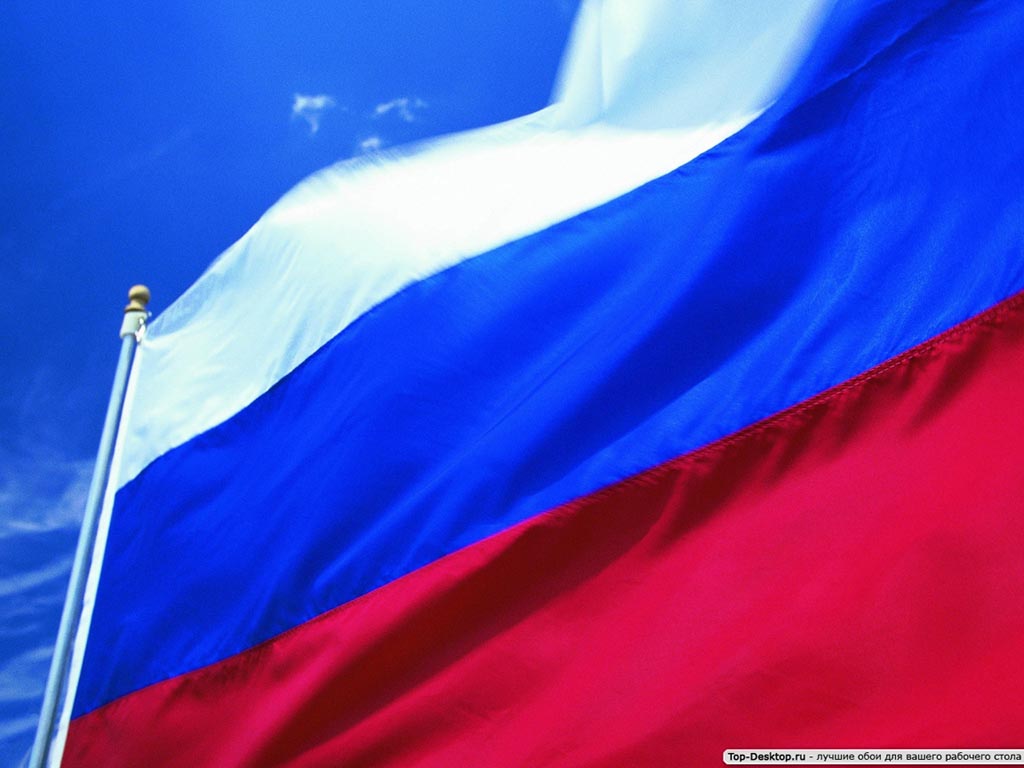 Выборы в истории человечества.
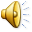 Качества кандидата .Личные.                                   Деловые.
Качества настоящего гражданина.